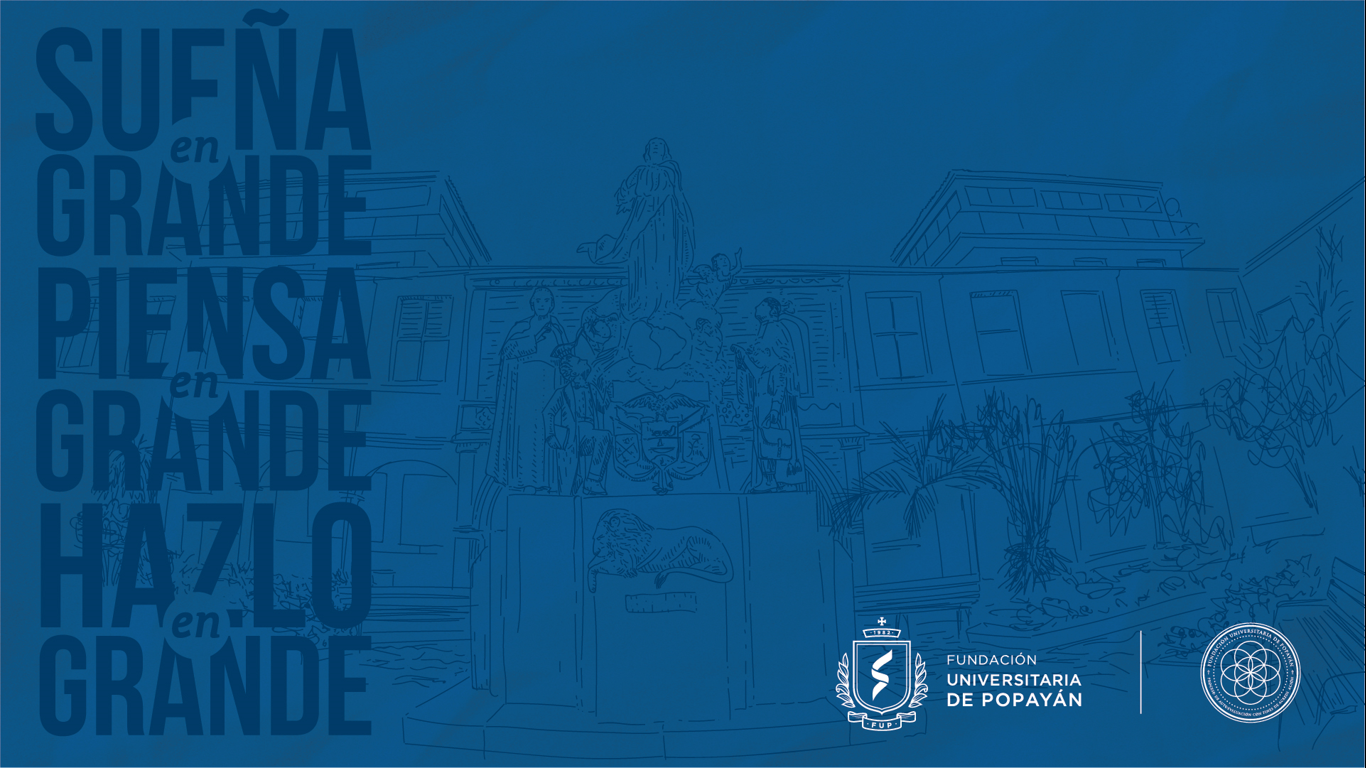 HISTORIA EMPRESARIAL COLOMBIANA
OSCAR EDUARDO TORRES FERNANDEZ
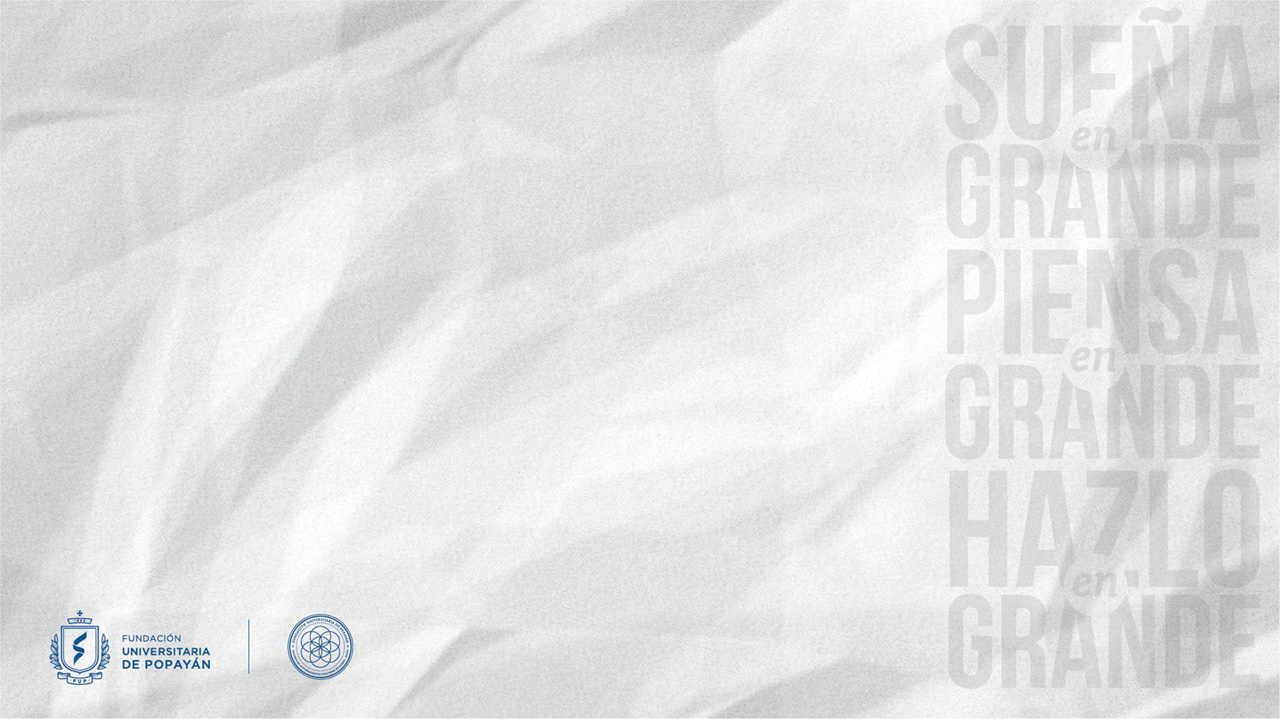 ASPECTOS DE LA GLOBALIZACIÓN
Cultural
Comercial
Tecnológico
Laboral
De comunicaciones
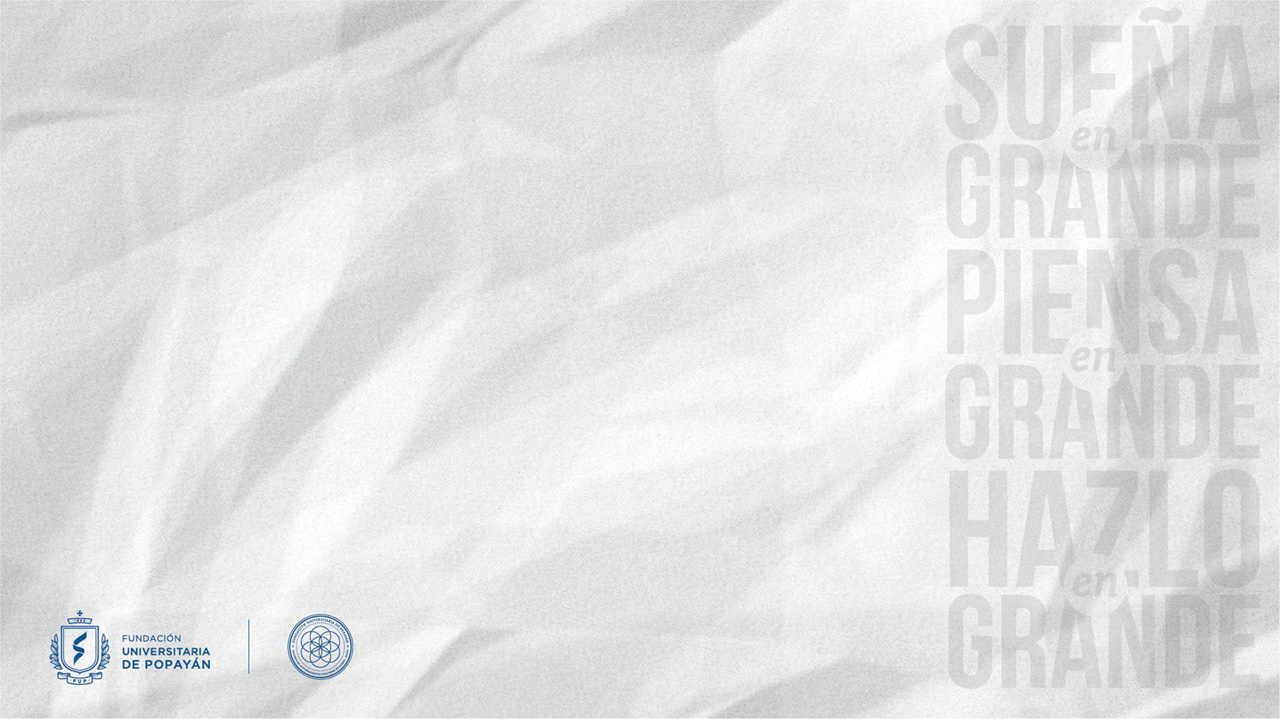 Todo comenzó en:
Apertura económica: 20 de Febrero de 1990
Objetivos: 
Mejorar las relaciones con los socios comerciales
Incentivar el crecimiento de la industria nacional gracias a la competencia de los demás países
Disponibilidad de bienes de consumo importados
Disponibilidad de materias y bienes de capital para el sector productivo.
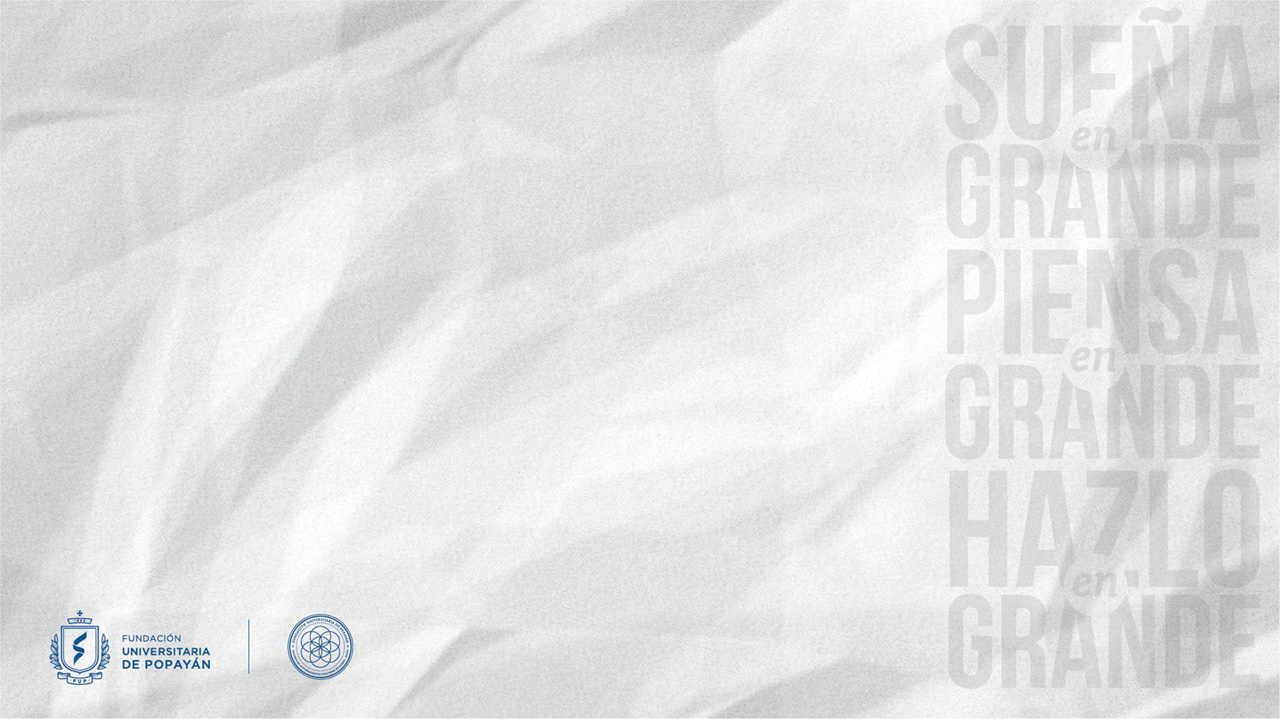 En qué consistió la apertura económica:
Reducción progresiva de las barreras artificiales al comercio internacional.
Desmonte de los controles de precios
Se reducen o eliminan los subsidios a algunos sectores económicos
Se espera un trato reciproco por parte de los socios comerciales
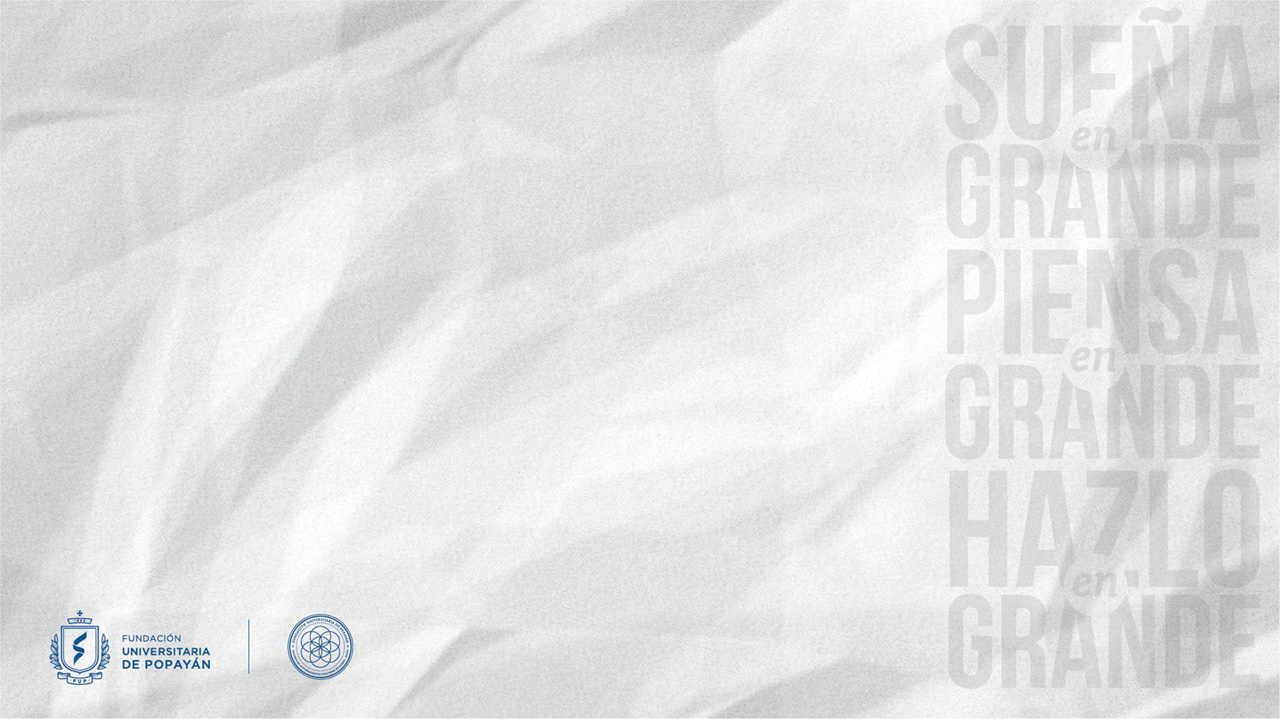 Los tratados de libre comercio:
Actualmente Colombia tiene vigentes 17 tratados de libre comercio:
México
El Salvador, Guatemala y Honduras
Comunidad Andina CAN (Bolivia, Colombia, Ecuador y Perú)
Comunidad del Caribe (CARICOM)
Chile
Estados AELC (EFTA) “Asociación Europea de Libre Comercio “Islandia, Liechtenstein, Noruega y Suiza.”
Canadá
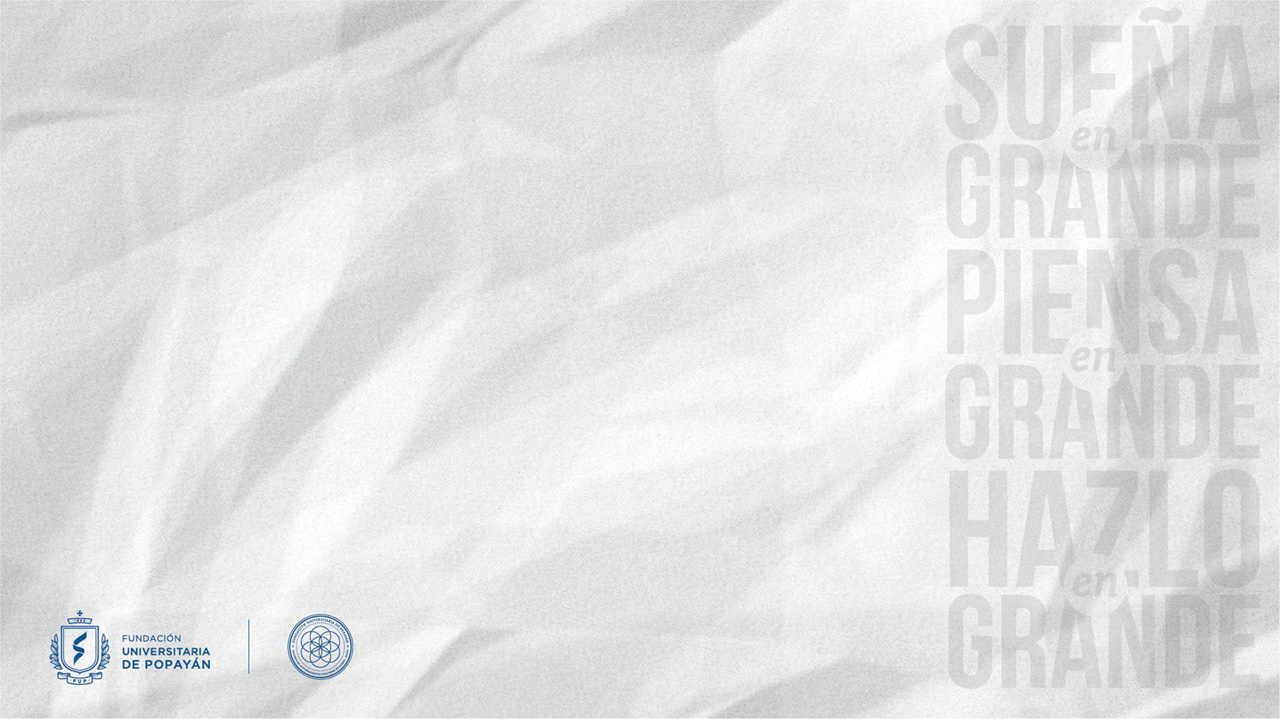 Los tratados de libre comercio:
Actualmente Colombia tiene vigentes 17 tratados de libre comercio:
Estados Unidos
MERCOSUR (Argentina, Brasil, Paraguay, Uruguay, Venezuela y Bolivia) 
Venezuela
CUBA
Unión Europea
Alianza del pacífico (Chile, Colombia, México y Perú)
Costa Rica
Corea del Sur
Nicaragua
Israel